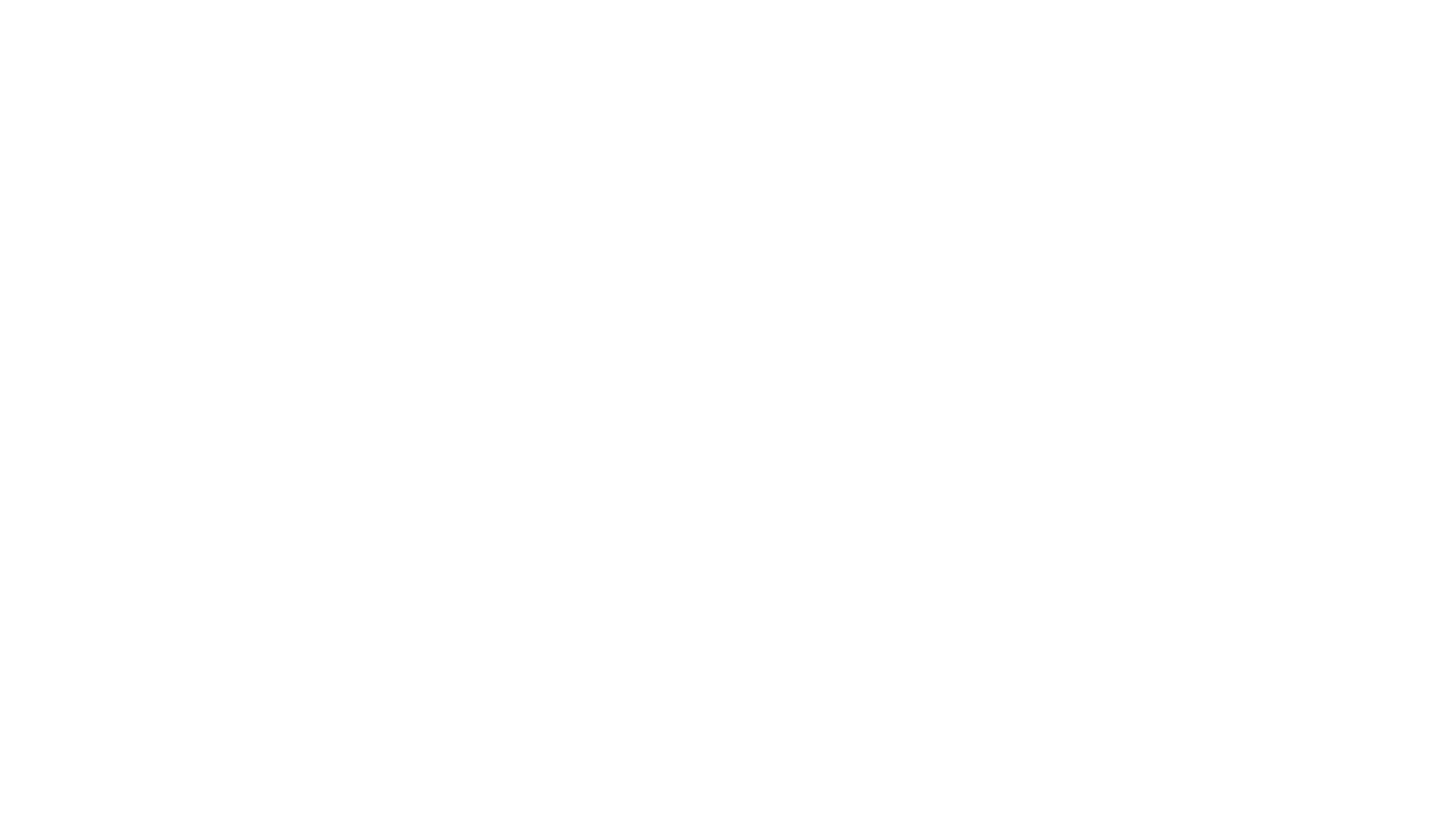 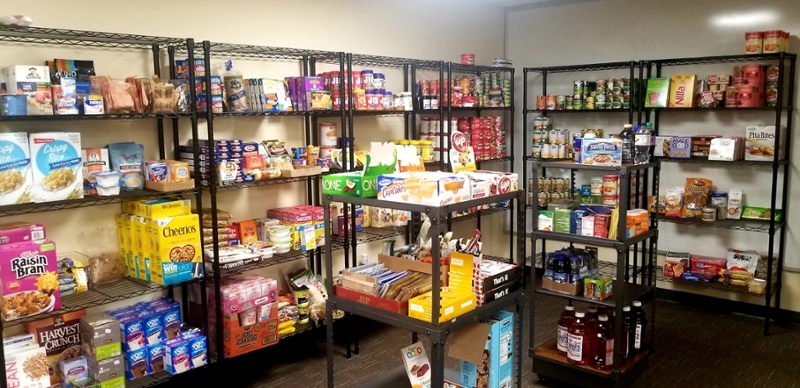 Food pantry of Ladue
Afnan Chikhani
Introduction
I proposed having an official, regulated food pantry to compensate for the increased demand for food items due to the COVID-19 epidemic.
 Food pantries in other locations have shown to decrease the risk of chronic disease and help improve food safety in the communities. 
Videos were provided to the team that will be implementing the food pantries to educate them on the regulations and standards that need to be fulfilled. 
We provided a detailed description of how the food needs to be stored, distributed, and managed and what positions need to be filled to manage the food pantry.
 The method of how to sign up for food recalls was also explained to the team in order to make the food is safe for the community. Data was collected over five days on the number of people who came in to collect food items, but there was no data to compare this too since the project was not implemented due to the facility not being in service.
 There were indications that a food pantry would be helpful for the community, but until the system was implemented, there is little to affirm its success.
Literature Review
In the U.S., 49.1 million Americans lack access to affordable and nutritious food. There is a growing demand for food pantries and emergency programs. Food pantries and other emergency food programs provides food for millions of low-income Americans. Food pantry can provide food security in the community for the low-income population. It also can help prevent chronic diseases. Chronic disease percentages are high in the low-income population (Baker et al., 2019). 
Food pantry plays a big role in supporting health and well-being by providing a healthy, affordable, and better-quality food (Safe and Health Food Pantries Project, 2018).
method
Food pantries have regulations that need to be followed. The organization is responsible for storing food in a manner that will keep it safe for your clients to eat. The regulation changes according to the type of food that will need to be served. Dry, canned food needs to be stored in a safe, clean place at a certain temperature. According to the FDA and the National Restaurant Association Educational Foundation ServSafe program and the key standards your food storage space should adhere to:
Methods  requirement of the place
• Intact room with a lock to assure that the food only goes to screened individuals 
• No broken windows, cracks in walls, ceilings, floor (to prevent pest contamination)
 • No evidence of pest contamination 
• Relatively clean
 • No chemicals or cleaning supplies stored with food 
• No clothing or personal items stored with food 
• No food on the floor (whether it is packaged or not) 
• Thermometer in each refrigerator or freezer, with a log documenting safe temperature 
• No flaking paint or other physical hazards
Discussion
The results from the collected data about the food pantry were suboptimal, so it did not give me the information to see if a food pantry would be useful. I also did not have substantial results to compare to because the project was not implemented during my rotation. The project was not implanted due to the facility not functioning normally due to COVID-19. Arrangements needed to be made with the committee of the school to get their approval of the place. The manager knew that the food pantry was needed and will be implanted.
conclusion
A food pantry is needed in this location because it can provide help to many people who are in need. Even though it was not implemented during my rotation, this project will be implemented soon to provide help to many people in the community. Most of the issues, including regulation and polices, were covered in this project to make it successfully implemented. More data would be useful to help assess the problems the community needs to be addressed in terms of the food pantry.
References
Agent, W. (n.d.). Food Pantries and Food Banks. Retrieved August 10, 2020, from https://foodsafety.ces.ncsu.edu/community-food-safety-resources/food-pantries-and-food-banks/
Byker Shanks, C., Weinmann, E., Holder, J., McCormick, M., Parks, C. A., Vanderwood, K., Coburn, C., Johnson, N., & Yaroch, A. L. (2019). The UnProcessed Pantry Project Framework to Address Nutrition in the Emergency Food System. American Journal of Public Health, 109(10), 1368–1370. https://doi.org/10.2105/AJPH.2019.305292
Center for Food Safety and Applied Nutrition. (n.d.). Food Safety and the Coronavirus Disease 2019 (COVID-19). Retrieved August 10, 2020, from https://www.fda.gov/food/food-safety-during-emergencies/food-safety-and-coronavirus-disease-2019-covid-19
Charitable Organizations. (n.d.). Retrieved August 10, 2020, from https://www.irs.gov/charities-non-profits/charitable-organizations
Food pantry policy: Are regulations needed to ensure food safety? (2015, June 05). Retrieved August 10, 2020, from https://learn.uvm.edu/foodsystemsblog/2015/06/04/food-pantry-policy-are-regulations-needed-to-ensure-food-safety/
Food Pantry Tax Credit (FPT). (n.d.). Retrieved August 10, 2020, from https://dor.mo.gov/taxcredit/fpt.php
Furgison, L., Stanford, D., Garcia, L., & Angelique O'Rourke. (2017, December 08). How to Start a Food Pantry in Your Community. Retrieved August 10, 2020, from https://articles.bplans.com/how-to-start-a-food-pantry/
Furgison, L., Stanford, D., Garcia, L., & Angelique O'Rourke. (2017, December 08). How to Start a Food Pantry in Your Community. Retrieved August 10, 2020, from https://articles.bplans.com/how-to-start-a-food-pantry/
Home. (n.d.). Retrieved August 10, 2020, from http://www.servsafe.com/
Moore, & Written By Justin Moore Director of Marketing and Communications. (n.d.). COVID-19: Food Safety Resources. Retrieved August 10, 2020, from https://covid19.ces.ncsu.edu/2020/04/covid-19-food-safety/
Organize a Food Drive. (n.d.). Retrieved August 10, 2020, from https://createthegood.aarp.org/volunteer-guides/organize-food-drive.html
Subscription Management Center. (n.d.). Retrieved August 10, 2020, from https://updates.fda.gov/SubscriptionManagemen
Safe and Health Food Pantries Project. (n.d.) Retrieved December, 2018, from https://feedingamericawi.org/wp-content/uploads/2018/12/Safe_Healthy_FoodPantriesGuide.pdf